化学物質を取り扱う事業者・労働者の皆さまへ
溶け込み版
化学物質による健康障害防止指針
（がん原性指針）を改正しました
～対象物質の追加と適用範囲の改正～
厚生労働大臣は、労働安全衛生法第28条第３項の規定に基づき、がんを起こす
おそれのある化学物質について、労働者の健康障害を防止するための指針を公表
しています。平成26年10月31日付けで指針を改正し、11月1日から適用しました。 （健康障害を防止するための指針公示第25号）
対象物質の追加
国際がん研究機関（IARC）の発がん性分類において２Ｂ以上に区分されるなど、発がんのおそれがあることから、

 ジメチル-2,2-ジクロロビニルホスフェイト（別名DDVP)、スチレン、
 1,1,2,2-テトラクロロエタン、トリクロロエチレン、メチルイソブチルケトン

を指針の対象物質に追加しました。
（これらの物質の有害性等については３ページを参照してください）
適用範囲の変更
現行の対象物質である

クロロホルム、四塩化炭素、１，４－ジオキサン、１，２－ジクロロエタン、ジクロロメタン、テトラクロロエチレン

について、有機溶剤業務が特定化学物質障害予防規則の規制対象になりました。これに伴い、これらの有機溶剤業務を指針の対象から除外しました。
＜指針の対象物質＞
２ページの表にある34物質とこれらを重量の１％を超えて含有するものをあわせたもの（「対象物質等」という）が指針の対象です。
これらの物質は、長期毒性試験の結果、ほ乳動物にがんを生じさせることが判明したもの、または国際機関などで発がんのおそれがあるとされているものです。労働者がこれらの物質に長期間ばく露した場合、がんを生じる可能性が否定できないことから、「化学物質による健康障害を防止するための指針」の対象としています。
厚生労働省　都道府県労働局　労働基準監督署
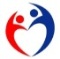 １
指針公表までの流れ
指針の公表
長期毒性試験の実施
または国際機関等に
よる発がん性の評価
試験結果の評価等
 ・対策の検討
指針の対象物質
２
新たに追加した物質の有害性・性状・用途
改行位置を整え読みやすくしました。
３
指針に定める措置の内容
労働者に対象物質等を製造させる、または、取り扱わせる事業者は、次の措置を講じる必要があります。

１ 対象物質へのばく露を低減させるための措置
２ 作業環境測定
３ 労働衛生教育
４ 労働者の把握　　　　　
５ 危険有害性等の表示、譲渡提供時の文書交付
改行位置を整え読みやすくしました。
１ 対象物質へのばく露を低減させるための措置
対象物質を製造、または、取り扱う業務については、次の措置を講じてください。
１ 事業場における対象物質等の製造量、取扱量、作業の頻度、作業時間、作業の態様を考え、
必要に応じ、危険性や有害性を調査し、作業環境管理、作業管理を行ってください。
◆作業環境管理
① 使用条件などの変更　② 作業工程の改善　③ 設備の密閉化　④ 局所排気装置などの設置
◆作業管理
① 作業を指揮する者の選任
② 労働者が対象物質にばく露しないような作業位置、作業姿勢、作業方法の選択
③ 呼吸用保護具、不浸透性の保護衣、保護手袋など保護具の使用
④ 対象物質にばく露される時間の短縮
２ 上記１により、ばく露を低減するための装置を設置した場合、次のような管理を行ってください。
◆局所排気装置などは、作業が行われている間、適正に稼働させること
◆局所排気装置などは、定期的に保守点検を行うこと
◆対象物質を作業場外へ排出する場合は、その物質を含有する排気、排液による事業場の汚染を
   防止すること
３ 保護具については、同時に就業する労働者の人数分以上を備え付け、常に有効に機能するようにするとともに、清潔にしてください。また、労働者に送気マスクを使用させたときは、清浄な
空気の取り入れが可能となるよう吸気口の位置を選定し、有害な空気を吸入しないようにしてください。
４ 次の基準を定め、それに基づき作業をさせてください。
◆設備、装置などの操作、調整と点検　　　　　　
◆異常な事態が発生した場合の応急措置
◆保護具の使用
２ 作業環境測定
対象物質等を製造、または、取り扱う業務については、次の措置を講じてください。
１ 屋内作業場では、空気中の対象物質の濃度を定期的に測定してください。測定は６カ 月以内
ごとに１回実施するよう努めてください。なお、測定は、作業環境測定士が実施することが望ましいです。
 2 作業環境測定（2-アミノ-4-クロロフェノール、アントラセン、キノリン及びその塩、1,4-ジクロロ-2-ニトロベンゼン、1-ブロモブタンの作業環境測定を除く）を行ったときは、測定結果の
評価を行い、その結果に基づき施設、設備、作業工程、作業方法の点検を行ってください。
また、点検結果に基づき、必要に応じて使用条件などの変更、作業工程や作業方法の改善など
作業環境改善のための措置を講じるとともに、呼吸用保護具の着用など労働者の健康障害を予防するために必要な措置を講じてください。
3  作業環境測定の結果の記録、評価の記録は、30年間保存するよう努めてください。
▶対象物質等のうち、有機溶剤中毒予防規則（有機則）、特定化学物質障害予防規則（特化則）が適用
   されるものは、有機則、特化則の規定が優先されます。
 ただし、作業環境測定の結果の記録、評価の記録の保存は、有機則、特化則で３年間のものについて、
 指針では30年間の保存を求めています。また、有機則、特化則に基づく測定は、作業環境測定士が
 実施してください。

※指針と有機則、特化則の適用関係は９ページを参照してください。
４
平成23年～25年に追加された11物質に対する保護具一覧
改行位置などを整え読みやすくしました。
５
作業環境測定の方法・管理濃度等
６
（続き）
注：「管理濃度等」とは、作業環境評価基準（昭和63年労働省告示第79号）の別表に掲げる管理濃度と「労働安全衛生法第28条第３項の規定に基づき厚生労働大臣が定める化学物質による健康障害を防止するための指針」に基づき作業環境測定の結果を評価するために使用する評価指標をいいます。
7
３ 労働衛生教育
対象物質等を製造、または、取り扱う業務に従事している労働者に対しては速やかに、また、この業務に従事させることとなった労働者に対しては従事させる前に、次の事項について教育を行ってください。
１ 対象物質の性状と有害性
２ 対象物質等を使用する業務
３ 対象物質による健康障害と予防方法、応急措置
４ 局所排気装置などの対象物質へのばく露を低減するための設備とそれらの保守、点検の方法
５ 作業環境の状態の把握
６ 保護具の種類、性能、使用方法、保守管理
７ 関係法令
また、労働衛生教育の時間は4.5時間以上としてください。
４ 労働者の把握
対象物質等を製造、または、取り扱う業務に常時従事する労働者について、１カ月を超えない期間ごとに次の事項を記録してください。
１ 労働者の氏名
２ 従事した業務の概要と業務に従事した期間
３ 対象物質によって著しく汚染される事態が起きたときは、その概要と講じた応急措置の概要
 また、これらの記録は、記録した日から30年間保存するよう努めてください。
５ 危険有害性等の表示と譲渡提供時の文書交付
労働安全衛生法（第57条、第57条の２、第101条第２項）、労働安全衛生規則（第24条の14、
第24条の15）、「化学物質等の危険性又は有害性等の表示又は通知等の促進に関する指針」の規定に基づき、次の措置を講じてください。
１ 対象物質等を譲渡、提供する場合には、容器や包装に名称などを表示するとともに、安全データ
シート（SDS)の交付などにより名称などを通知してください。
 2 SDSの交付などにより対象物質等の名称などを通知された場合には、通知された事項を労働者に周知してください。
３ 対象物質等を労働者（対象物質等を製造・輸入する事業者の労働者を含む）に取り扱わせる場合には、容器、包装への名称などの表示、SDSの作成を行うとともに、SDSの記載事項を労働者に周知してください。
表示・通知対象物、通知対象物、表示・通知努力義務対象物 分類表
８
物質ごとの適用範囲
指針と有機溶剤中毒予防規則（有機則）、特定化学物質障害予防規則
（特化則）との関係
○Ｎ，Ｎ－ジメチルホルムアミド等関係
有機則対象
有機則対象
※Ｎ，Ｎ－ジメチルホルムアミド等とは、Ｎ，Ｎ－ジメチルホルムアミドおよび１，１，１－トリクロルエタンを指します。
○パラ－ニトロクロルベンゼン関係
指針対象
特化則対象
○クロロホルムほか9物質※１および1,2-ジクロロプロパン関係
指針対象
特化則対象
一部有機則対象
※１　クロロホルムほか9物質とは、クロロホルム、四塩化炭素、１，４－ジオキサン、１，２－ジ
　　クロロエタン、ジクロロメタン、スチレン、１，１，２，２－テトラクロロエタン、テトラクロ
　　ロエチレン、トリクロロエチレンおよびメチルイソブチルケトンを指します。
※２　特別有機溶剤業務とは、「クロロホルムほか９物質」「クロロホルムほか９物質の含有物」を
　　用いて屋内作業場等において行う有機溶剤業務（以下「クロロホルム等有機溶剤業務」）および
　　1,2-ジクロロプロパン洗浄・払拭業務をいいます。

※３　特別有機溶剤業務以外の業務とは、例えば、クロロホルム等の運搬、クロロホルム等を用いて
　　行うかき落とし等の業務が含まれます。
９
○ジメチル－２，２－ジクロロビニルホスフェイト物質関係
【お問い合わせは、最寄りの都道府県労働局、労働基準監督署へ】

所在地の案内・連絡先（厚生労働省ホームページ）
http://www.mhlw.go.jp/bunya/roudoukijun/index.html　

◆パンフレット（「安全衛生関係リーフレット等一覧」）
http://www.mhlw.go.jp/new-info/kobetu/roudou/gyousei/anzen/

◆指針・関係通達
（「職場のあんぜんサイト」の「がん原性に係る指針対象物質」）　　　　 　　　　http://anzeninfo.mhlw.go.jp/user/anzen/kag/ankgc05.htm
指針対象
特化則対象
○その他の物質関係
指針対象
平成26年12月作成
10